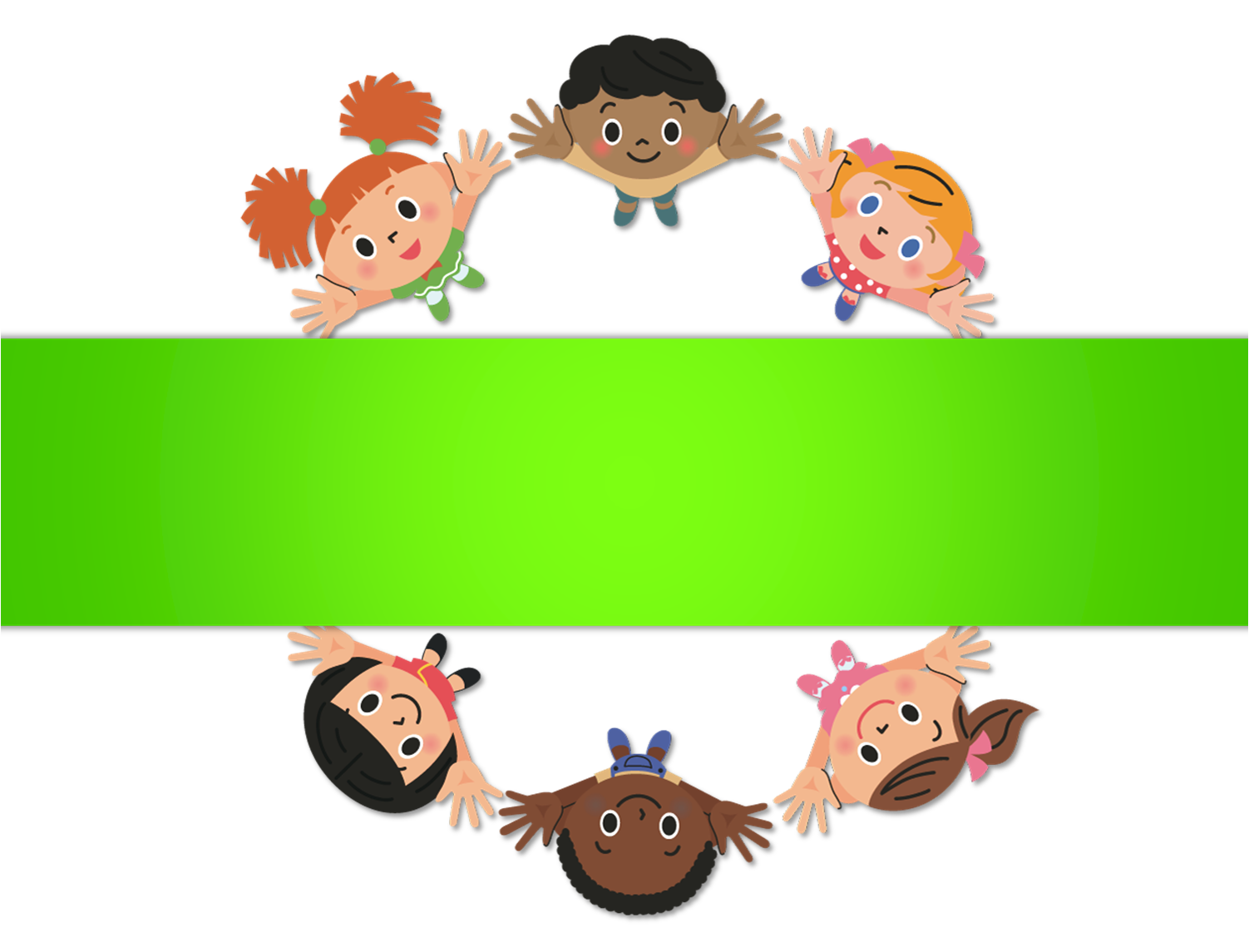 Особенности развития
 познавательной деятельности 
у детей с интеллектуальной недостаточностью 
раннего и дошкольного возраста
Развитие ребенка с интеллектуальной недостаточностью с первых дней жизни отличается от нормы.

У многих детей задерживается появление прямостояния, т.е. они значительно позднее начинают держать голову, сидеть, стоять, ходить. Эта задержка иногда бывает весьма существенной, захватывающей и второй год жизни.
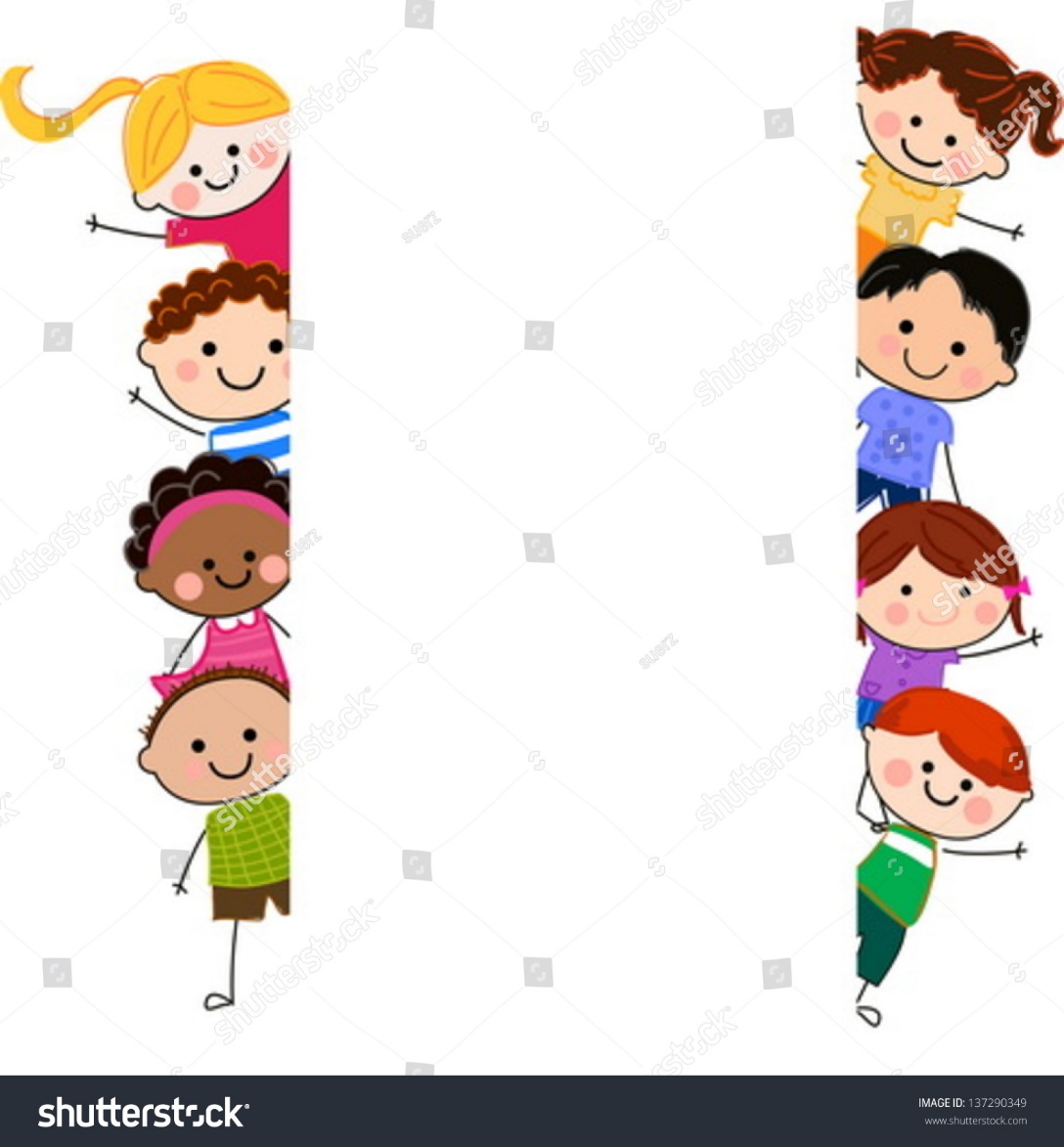 Особенности развития ребенка  с интеллектуальной недостаточностью следующих возрастных периодов:
 ранний, дошкольный возраст.
Ранний возраст (от1 года до 3 лет).
У многих детей овладение ходьбой задерживается на длительный срок, иногда до конца раннего возраста. При движении наблюдается неустойчивость, неуклюжесть

2. С освоением ходьбы начинается новый этап в развитии начинается бурное развитие предметных действий.
    Не всякое действие ребенка с предметом – предметное действие.
Предметное действие - это только такое действие, когда предмет используется в соответствии с его функциональным назначением.  Например, если ребенок берет в руки ложку и стучит ей по столу, это не предметное действие, а манипуляция с предметом, т.к. функция ложки – другая;
Предметным, действие будет тогда, когда ребенок использует ложку для еды.
3. Развитие предметной деятельности.
    У детей раннего возраста с интеллектуальной недостаточностью предметная деятельность не формируется.  
    Некоторые из них не проявляют интереса к предметам, в том числе к игрушкам.  Они вообще не берут игрушки в руки, не манипулируют с ними. У них нет ориентировки типа «Что с этим делать?», но и более простой ориентировки типа «Что это?». 
    В других случаях у детей третьего года жизни появляются манипуляции с предметами, которые сменяются неадекватными действиями.
    Неадекватные действия – такие действия, которые противоречат логике употребления предмета, вступают в конфликт с ролью предмета в предметном мире. Например: 
когда ребенок надевает на стержень пирамидки вначале колпачок, а затем пытается нанизывать колечки;
стучит куклой по столу; 
в маленький гараж пытается засунуть большую машинку – значит, он совершает неадекватные действия. В данном случае отсутствует познавательно-ориентировачная деятельность и эти действия не способствуют развитию ребенка. Наличие неадекватных действий – характерная черта ребенка с интеллектуальной недостаточностью.
Не формируется самостоятельно и другие виды детской деятельности – игра, рисование, зачатки трудовой деятельности, которые при нормальном интеллекте развиваются к концу третьего года жизни.
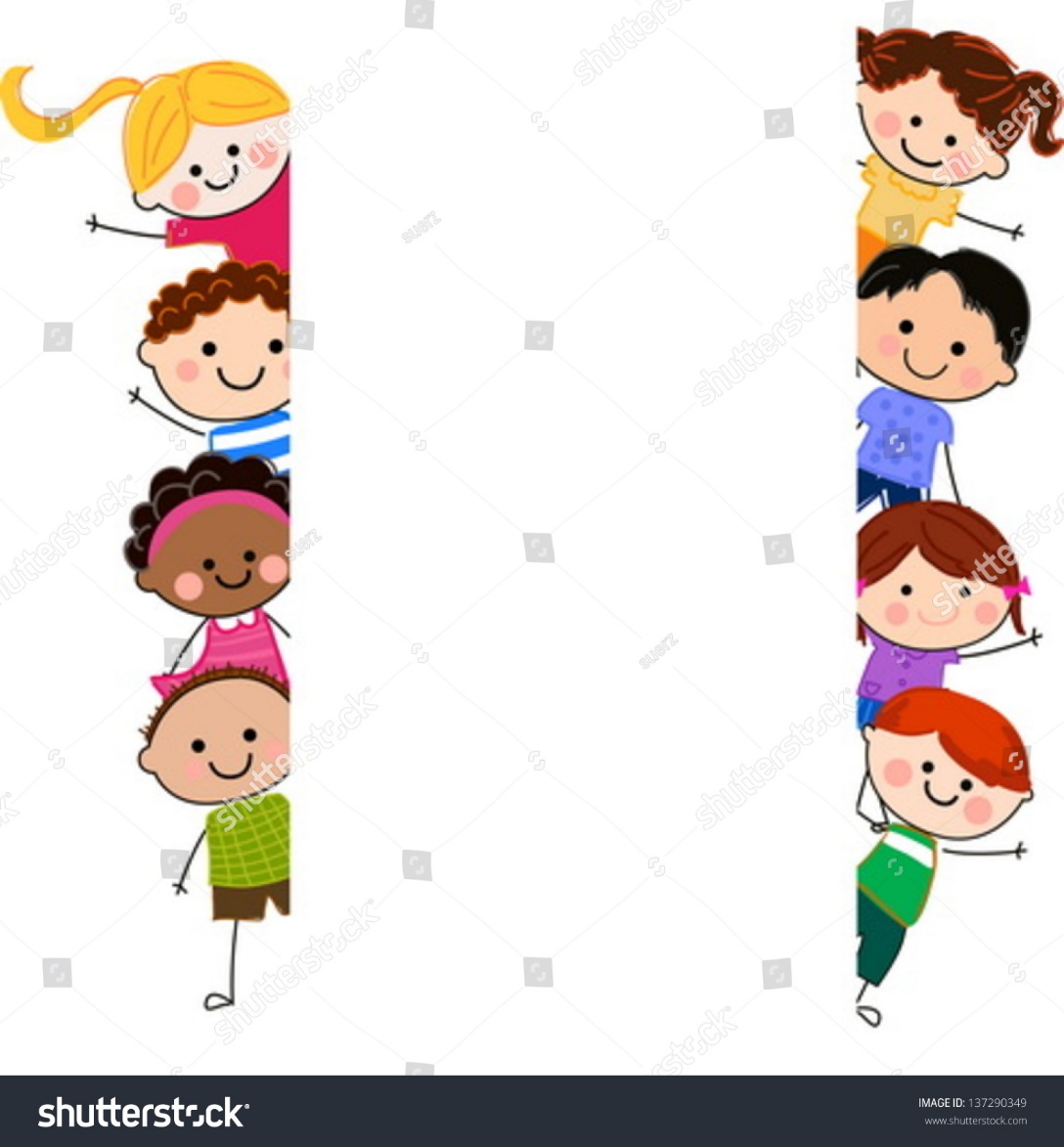 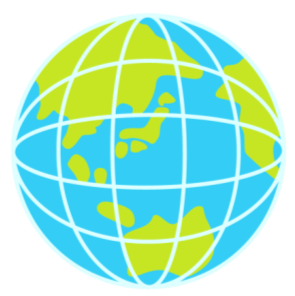 У детей с интеллектуальной недостаточностью  раннего возраста отсутствуют необходимые предпосылки, для формирования речи:
4. Развитие речи и общения.
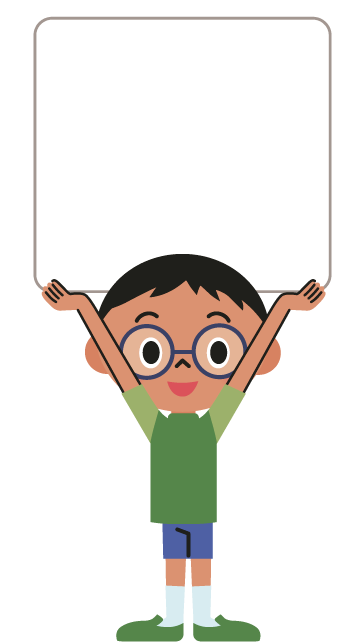 3. Готовность артикуляционного аппарата и фонематического слуха
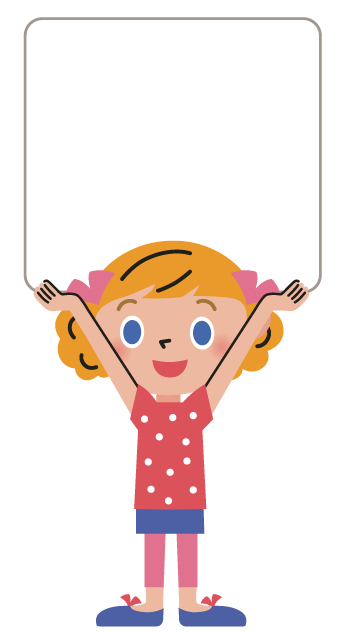 У большинства детей первые слова в активной речи появляются после двух лет. 
      Фраза до трех лет, как правило, не появляется. 
Главное, что речь ребенка не может служить:
 ни средством общения,
 ни средством передачи ребенку общественного опыта. 
Она также не может принять на себя функцию регуляции его действий.
2. Эмоциональное общение со взрослыми
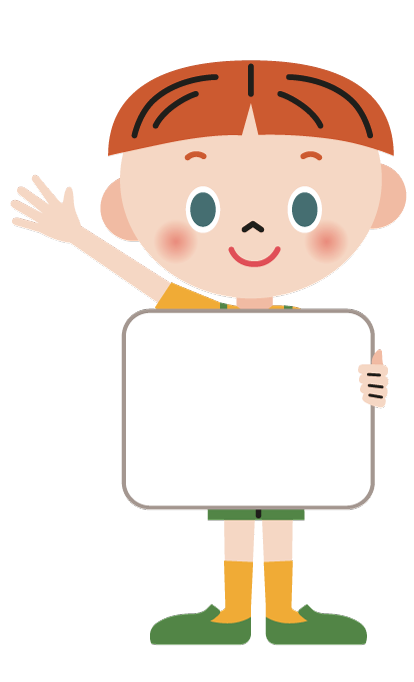 1. Действия с предметами
Дошкольный возраст.
        У дошкольников с интеллектуальной недостаточностью не получают должного развития игровая, трудовая, продуктивная деятельность, а также общение.
 Это обусловлено несформированностью или недостаточным развитием психических процессов: внимания, восприятия, памяти, мышления.
Ведущая для детей дошкольного возраста игровая деятельность к концу дошкольного возраста находится на начальной ступени развития.
У детей отмечаются лишь предметно-игровые, процессуальные действия. Для них характерным являются многократное, стереотипное повторение одних и тех же действий, осуществляемых без эмоциональных реакций, без использования речи.
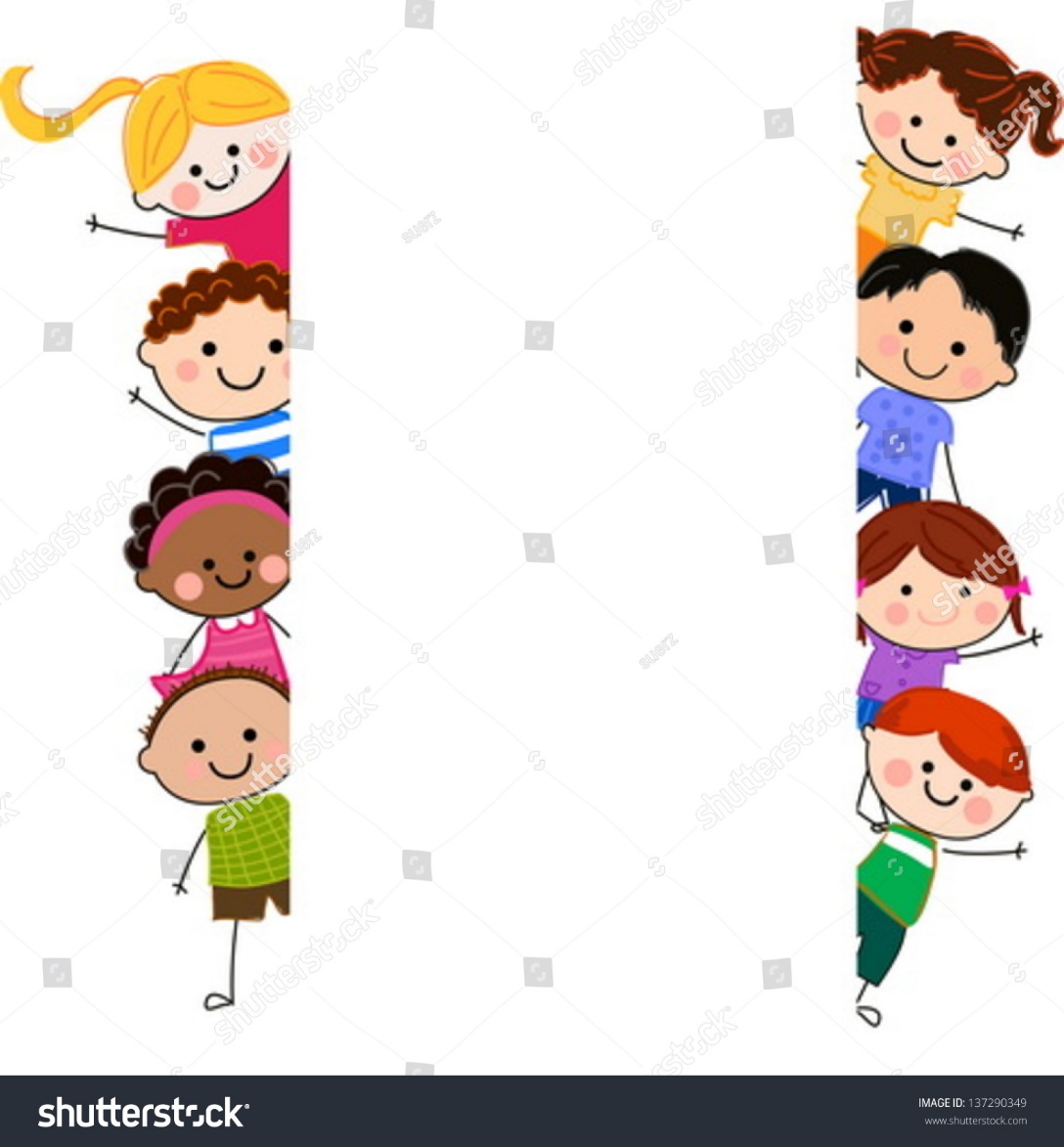 В более поздние сроки овладевают навыками самообслуживания.
Без специального обучения не формируются продуктивные виды деятельности – рисование, лепка, аппликация, конструирование.
В познавательной сфере на первый план выступают нарушения внимания: внимание детей трудно собрать, они не могут сосредоточиться на выполнении задания, у них повышенная отвлекаемость, рассеянность. Дошкольников привлекают яркие, красочные предметы и игрушки, однако они быстро теряют к ним интерес.
В этом возрасте проявляются нарушения памяти. Особенно трудны им для запоминания инструкции, в которых определяется последовательность выполнения действий
Ведущей формой мышления у детей с интеллектуальной недостаточностью является наглядно-действенное мышление. К концу дошкольного возраста у детей, не получающими специальную коррекционную помощь, «фактически отсутствует возможность решения наглядно-образных задач
К концу дошкольного возраста у детей с интеллектуальной недостаточностью, не получающим  специального обучения, наблюдаются следующие особенности:
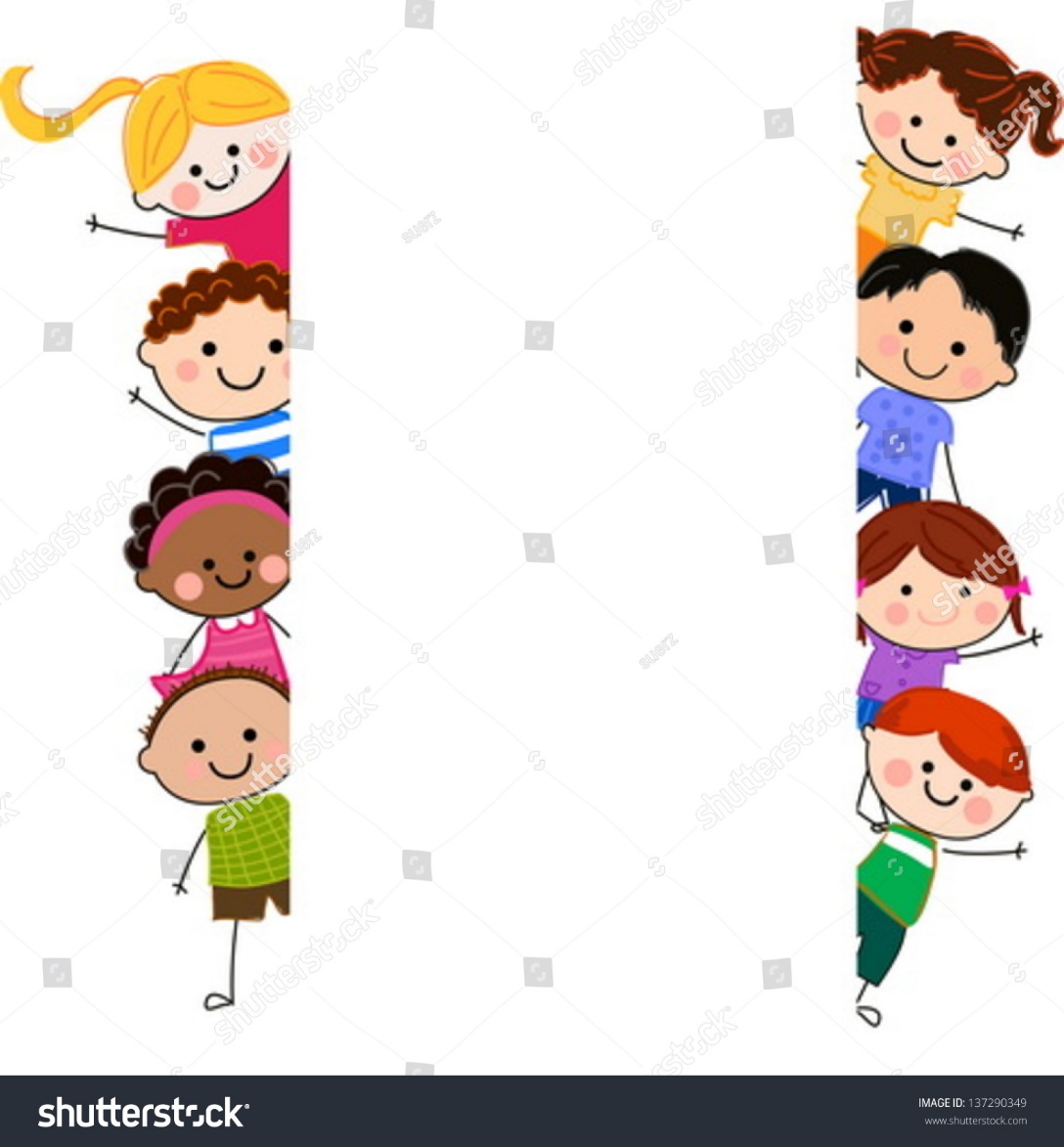 1. Отсутствует готовность к учебной деятельности.
2. Своевременно нескорректированные нарушения в  психическом  
    развитии усугубляются, становятся более выраженными, яркими.
3. Большие трудности представляет для них восприятие картин. Они не видят:  - связей между персонажами;
             - не понимают причинно-следственных связей; 
             - не понимают эмоциональные состояния изображенных персонажей;
             - не видят сюжета;
             - не понимают изображения движения.
4. Отмечаются нарушения речевого развития. Страдают все компоненты речи: лексика, грамматический строй,  звукопроизношение.  К началу школьного обучения они имеют скудный словарный запас, который включает в основном существительные и глаголы.
5. Нарушение способности мыслительных процессов – анализа, синтеза, 
     сравнения.